Russian Apprenticeships in Comparative Perspective
Prepared by Olga Romanova,
Analyst at the Center for Vocational Education and Training Institute of Education National Research University Higher School Of Economics
Высшая школа экономики, Москва, 
www.hse.ru
Targeted Education (TE) - Apprenticeship in Russia
Policies
Legal framework
Federal level
Priority project "Education" (2016-2021) in the direction "Training highly qualified specialists and laborers, according to modern standards and advanced technologies“
Examples at the regional level
"Development of vocational education in Kostroma region in 2017-2019“ – by 2019 not less that 45% of VET students at TE.
Strategy of Social and Economic Development of Krasnoyarsk Region – by 2030 75% of VET students at TE.
Article 56 of the Federal Law "On Education in the Russian Federation”

Resolution of the Government of the Russian Federation November 27, 2013 No. 1076 "On the Procedure for Execution and Terminating the Treaty on Target Admission and Targeted Education"
Высшая школа экономики, Москва
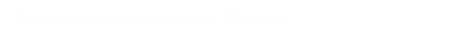 Austria, Germany, Switzerland: Classic apprenticeship systems
Mainly company-based countries
Высшая школа экономики, Москва
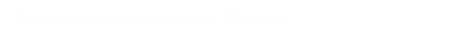 Poland, Slovakia, Spain: Developing apprenticeship systems
Mainly school-based countries
Высшая школа экономики, Москва
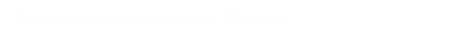 Some specific features of Russian Targeted Training
Only enterprises with the state share in the registered capital and governmental institutions have the right to become a stakeholder of the apprentice scheme (Article 56 (3) of the Federal Law "On Education in the Russian Federation”)

There is not legally entitled guarantees of minimum  scholarships, incentive payments, compensation for housing costs, payment for educational services, etc.

The financing scheme includes usage of regional or federal budget (exactly in the same way when students enroll on a traditional, predominantly school-based vocational program).
Высшая школа экономики, Москва
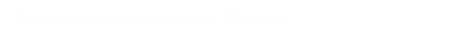 Typology of apprenticeship and training contracts in Europe
3
1
2
Enterprise
Student/
Apprentice
Enterprise
Student/
Apprentice
Enterprise
VET school/
provider
VET school/
provider
Majority of EU countries:
Germany, Switzerland, Austria, Denmark, France, the UK, Slovakia, etc.
Poland,
Spain
Estonia, the Netherlands
Russia
Высшая школа экономики, Москва
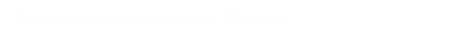 Obligations after graduation
Slovakia, Russia, Belarus use contracts which oblige students to mandatory employment after graduation
Normally contracts end simultaneously with the completion of the training program.
Slovakia Labor Code § 53 (2)
“An employer for whom a pupil is receiving vocational training may conclude an
agreement with the pupil in a secondary vocational school or vocational training center in which the pupil agrees that after passing his/her final examinations or school-leaving examinations or after completing his/her studies (vocational training) he/she will remain an employee of the employer for a fixed period, at most three years, or reimburse the employer the reasonable expenses that the employer incurred for his/her vocational training in applicable areas or subjects”.
Germany “Vocational Training Act”
Article 12/1
“An agreement, which is limiting the apprentice in his professional activity after the end of the apprenticeship, is null (void)”.
Высшая школа экономики, Москва
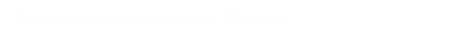 The Soviet Union Legacy?
Raspredelenie
TE
“Raspredelenie”-a system of nationally-administered job allocation in the USSR.

“Regulation on the personal allocation of young professionals graduating from higher education institutions” (1958)

“Resolution of the Council of Ministers of the USSR and the Central Committee of the CPSU On improving the allocation and use of specialists of higher and secondary qualifications” (1978)
Solves the problems of enterprises with labor force recruitment

Provides mandatory employment for graduates 

Regulated predominantly by government institutions

Reimbursement of training investment 

Student are active participants in decision making on the choice of the future work place
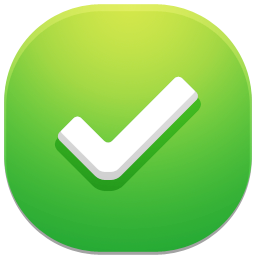 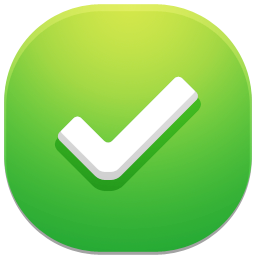 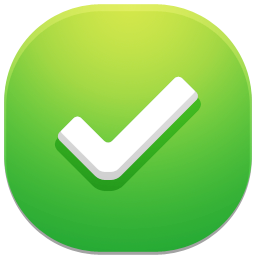 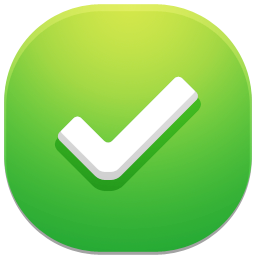 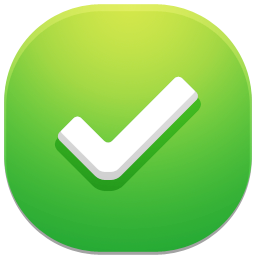 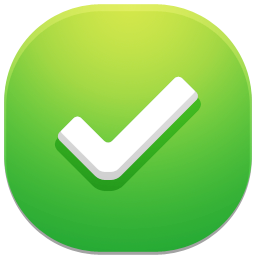 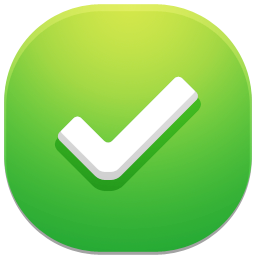 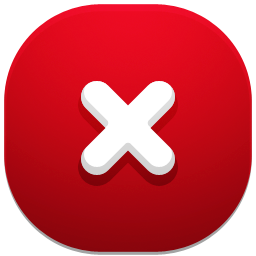 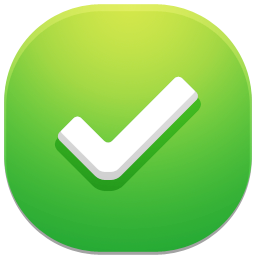 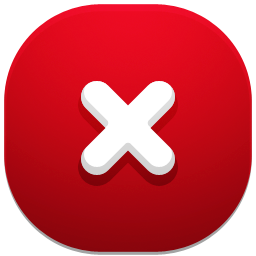 ! The TE contract obligations are symmetrical for the enterprise and the student.
Высшая школа экономики, Москва
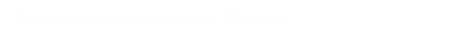 Apprenticeships without pre-employment binding labor contracts
Potential benefits of apprenticeships without pre-employment binding labor contracts are*:
The productive contribution of apprentices to the employer during their period of apprenticeship.
Recruitment of the most productive apprentice graduates as valued employees generates benefits after the end of the apprentice period (long-term benefits).
Employers offering apprenticeships enhance their reputation as they may be seen as contributing to the common good. This may indirectly increase profits if companies are seen as socially responsible, thus, are more likely to sell their products and services (however, these benefits are difficult to measure).



*[Kuczera, M. (2017), “Striking the right balance: Costs and benefits of apprenticeship”, OECD Education Working Papers, No. 153, OECD Publishing, Paris. http://dx.doi.org/10.1787/995fff01-en]
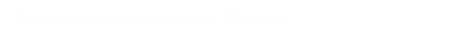 Высшая школа экономики, Москва
Conclusions
The obligation to employ for a fixed term after graduation of targeted education/training program allows us to find a connection with state intervention  mechanisms into the labor market, which are implied in planned economy countries.

It seems to be a particular topic of interest to analyze the transformation and regeneration of the Soviet Union (and other planned economy countries) policies nowadays. 

The key interest is the analysis of obligations, which are fixed in contracts and legislative acts governing the relationship between all stakeholders.
Высшая школа экономики, Москва
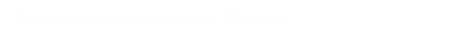 Thank you for your attention!
101000, Россия, Москва, Мясницкая ул., д. 20
Тел.: (495) 621-7983, факс: (495) 628-7931
www.hse.ru